Solar Wind at the Polar Vortex
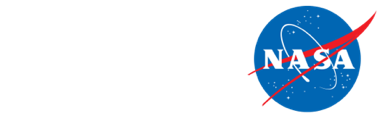 Project Objective:  Study some cool space stuff way high up in the sky using some satellites that measure sunlight, charged particles and wind from the sun.
Status:  GREEN  YELLOW  RED
Readiness Level (RL):  R-3
Accomplishments/Highlights:
Completed second round of data analysis
Published first journal paper
May need a 3-month NCI to finish final paper.
Issues/Concerns/Risks:
Completed second round of data analysis
Published first journal paper
May need a 3-month NCI to finish final paper.
Upcoming Milestones/Notable Events
Completed second round of data analysis
Published first journal paper
May need a 3-month NCI to finish final paper.
Past/Future User Engagement Activities
Met with Virginia Power leaders on 1 Jan 25—focused on info presentation
Will be meeting with SWPC staff 2d quarter 25 to discuss user interface
Solar Wind at the Polar Vortex (Cont.)
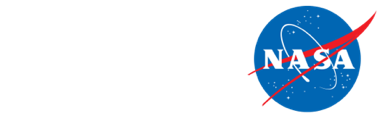